“Nebraska’s Water Future”
2018 Joint Annual Convention
 Nebraska-Kansas Area Office 
Federal Perspective
Aaron M. Thompson, Area Manager
Reclamation’s Mission
Manage, develop, and protect water and related resources in an environmentally and economically sound manner.
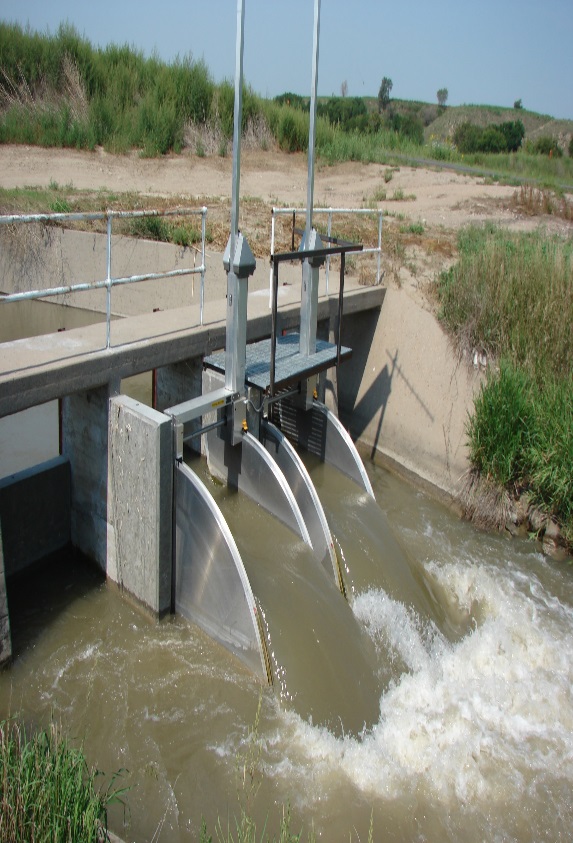 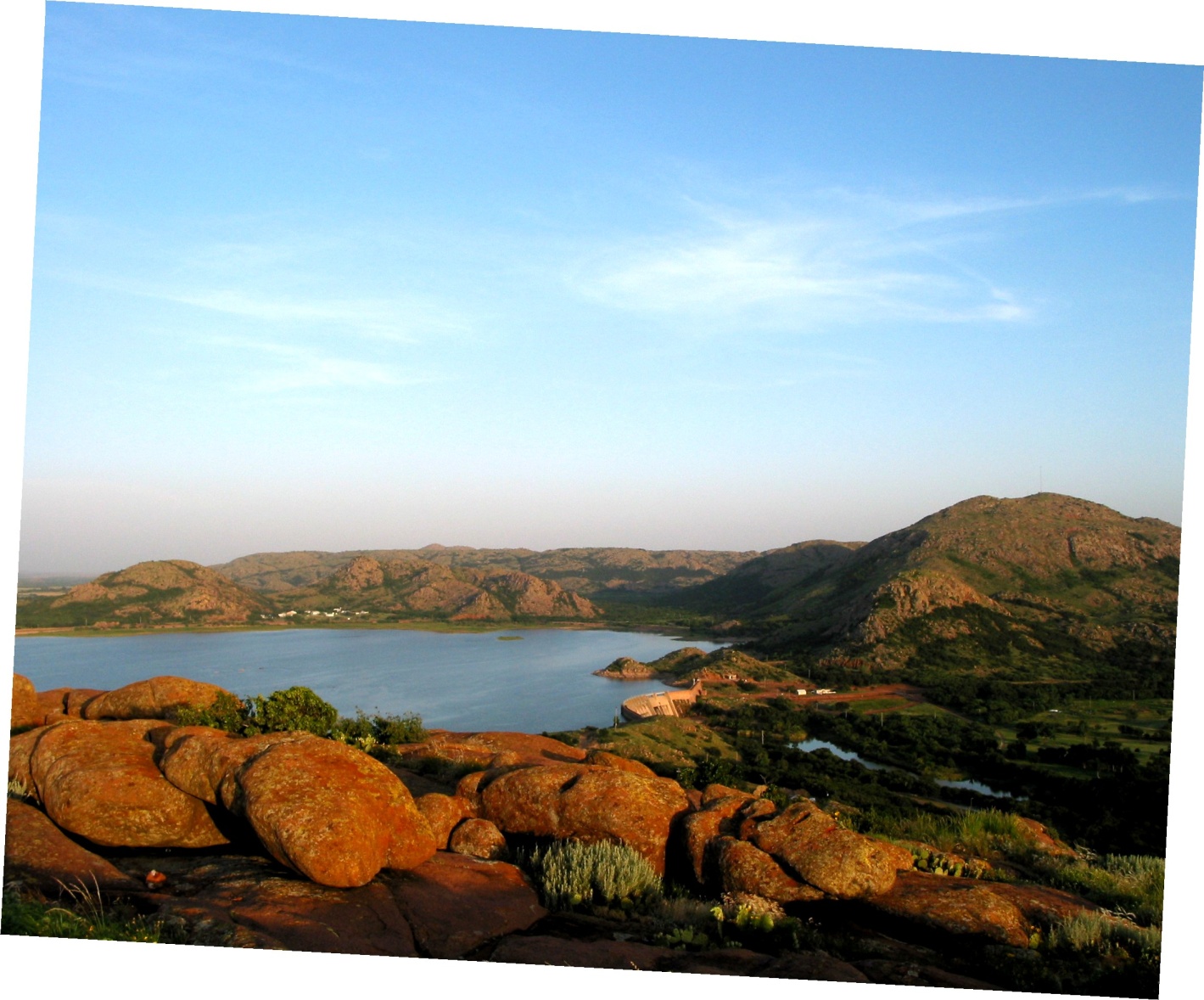 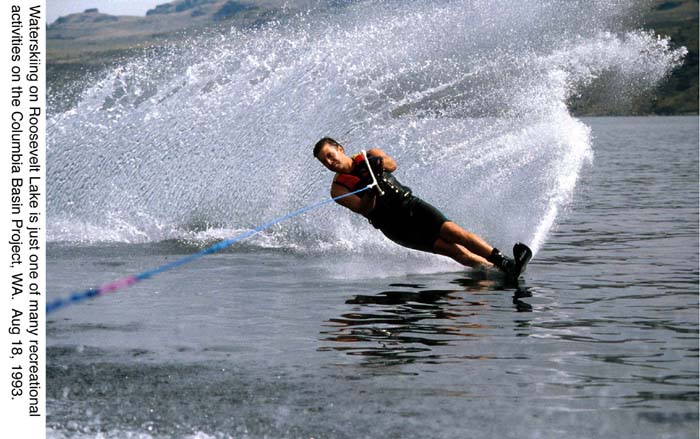 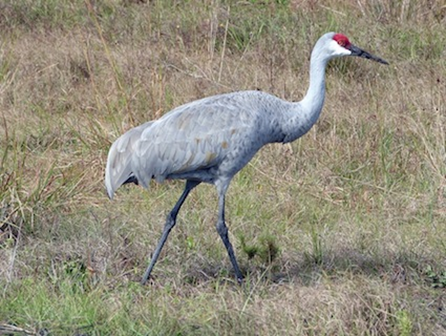 [Speaker Notes: Reclamation is a Federal water resources agency established in 1902 to “reclaim” the arid west by bringing water and power resources.

Here’s our mission statement - Simply put, we manage, develop, and protect water in the interest of the American public.]
WaterSMART Program:Supports Reclamation’s mission through collaboration with stakeholders to improve water management, increase conservation, and stretch scarce water resources
[Speaker Notes: Brief introduction of programs within WaterSMART
6 Programs, major on the money is in Water SMART Grants, Water Conservation and Efficiency.

RR Stakeholders Basin Wide Planning, we are discussing Water Markets;  
 
Funding Opportunities
It is Open to Non-Federal Partners, so if you at this conference your most likely eligible.]
WaterSMART Funding Opportunities
PROGRESS: WaterSMART PROGRAM IN NEBRASKA 
(2012 TO PRESENT)
Nebraska –Kansas Area OfficeRecreation Enhancements at Davis Creek ReservoirProjects were managed and cost shared by the Lower Loup Natural Resource District
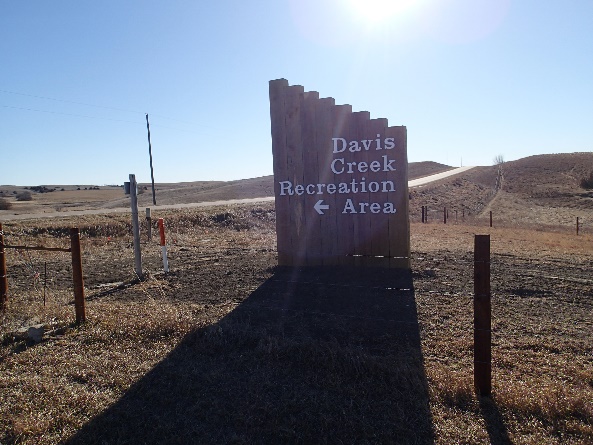 Phase I Improvements – 2016 - 2017
42 Modern RV Campsites with 50 amp Electrical Service
2 Group Picnic Shelters
Prefabricated Shower / Restroom Facility
Double Pit Latrine
All Facilities are ADA Compliant
Phase II Improvements – 2017 - 2018
Fish Cleaning Station
RV Dump Station
Wastewater Lagoon
Playground Equipment
Maintenance Headquarters Building
Inlet Latrine
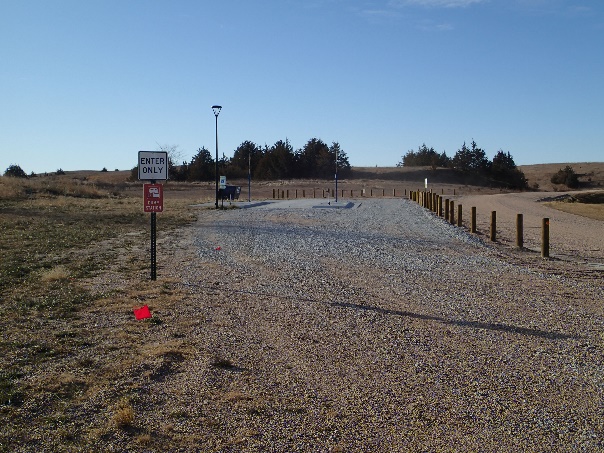 [Speaker Notes: Reclamation Funding for both phases - $748,000.00

LLNRD Funding for both phases - $932,499.81

Total - $1,675,438.32

JEO Consulting Group Designed the Upgrades]
Medicine Creek Resource Management Plan
The Nebraska-Kansas Area Office and the Nebraska Game & Parks Commission are in the process of updating the RMP for Medicine Creek Reservoir.
Federal ProjectsAdministered by NKAO in Nebraska
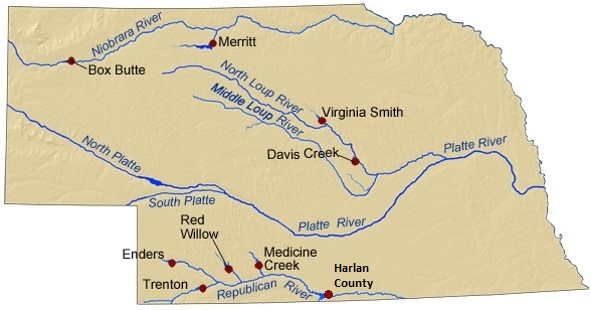 WATER DELIVERY
[Speaker Notes: Water Deliveries for some district's low due to wet year]
NKAO Nebraska Reservoir Content
As of October 31, 2018
[Speaker Notes: David creek winter elevation Study,  8 feet above normal for three years,  allow them more time for canal repair during the spring,  

Harry Struck, no pumping form NCORP but bypassing inflow down to Harlan

HCL Supply 44K NBID and 54K for KBID;  13,000 ahead of this year of last year, but remember no NCORP pumping;]
Bostwick MOA Revision
HCL Carry-over account balance from year to year
Inflows into HCL split 
Account targets
Apportion more natural flow pickup at Courtland Diversion Dam to NBID
[Speaker Notes: -Rather than re-split as has been done historically

-40 % NBID 60 % KBID

-When an account reaches a target 100% of inflow goes to other district

-NBID receives less storage water but will receive more natural flow]
Upcoming O&M Activities
2018/2019
Trenton Dam Outlet Works Pipe Repair
Glen Elder Outlet Works Painting
Norton Wire Rope Replacement 
Webster Spillway Gate Rehab and Painting

2020 and beyond
Bonny Dam Outlet Works Painting
Webster Spillway Concrete Repair  
Glen Elder Spillway Concrete Repair